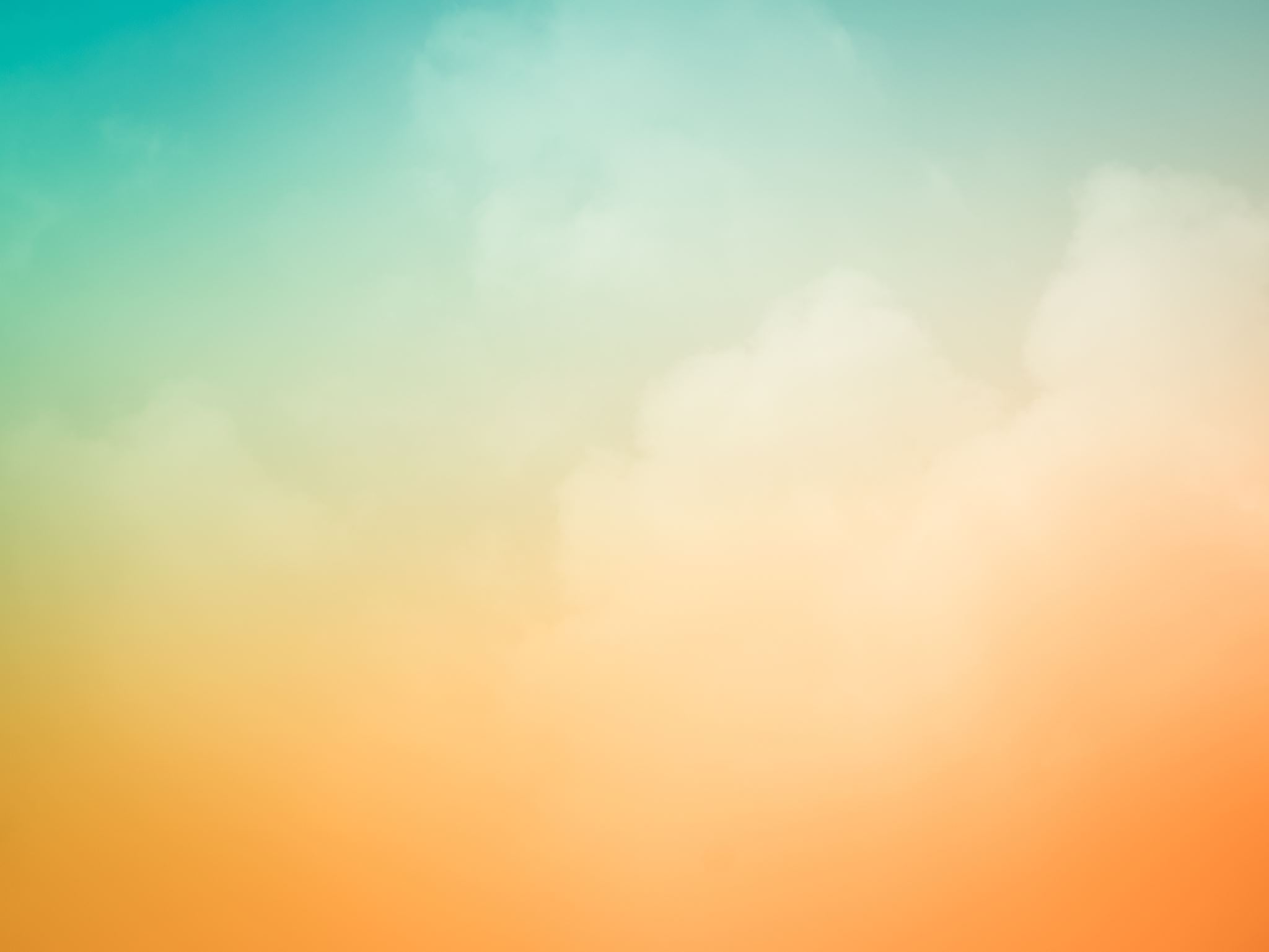 Les 15
Keuzedeel Ondernemend Gedrag
Mevrouw van Gorp-Mensch
Aan het einde van deze les…
heb je stappen gezet in het uitvoeren en verwerken van je challenges
heb je een feedbackformulier laten invullen door een medestudent van een challenge die je al af hebt. Als je nog niet zo ver bent, zorg dan dat je wel vast iemand gevraagd hebt en een afspraak gepland hebt.
heb je een planning gemaakt voor het uitvoeren van challenge 4.
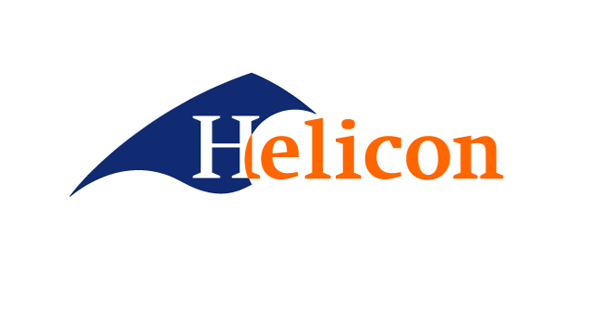 Wat kun je nu doen?
Werken aan het interview (voor challenge 3) voor je POP met een expert of maatje met hetzelfde doel
Challenges uitwerken
Feedback vragen over je challenges
Vragen
Stel je vragen aan de docent en zorg dat je vooruit kunt in de komende weken.
Leerlingen die vastlopen met hun planning hebben in deze les tijd om een gezamenlijke planning te maken. Gebruik hiervoor een planningformulier (zie H2, opdr. 6) en de checklist: wat in je portfolio komt.